Hydrocarbons
AIM – to investigate the properties of hydrocarbons
Definitions
Hydrocarbons -  compounds that contain atoms of carbon and hydrogen only

Saturated – only single bonds between the atoms in a molecule

Unsaturated – the molecule contains carbon/carbon double or triple bonds
Alkanes
Alkanes are the simplest family of hydrocarbons
You can work out the formula of any of them using: CnH2n+2

Write down the names and molecular formula of the first 8 alkanes
Isomers
All the alkanes with 4 or more carbon atoms in them show structural isomerism. 

This means that there are two or more different structural formulae that you can draw for each molecular formula.
For example, C4H10 could be either of these two different molecules:






These are called butane and 
  2-methylpropane.
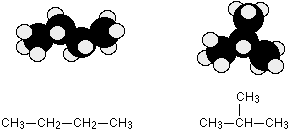